Social Media Plan
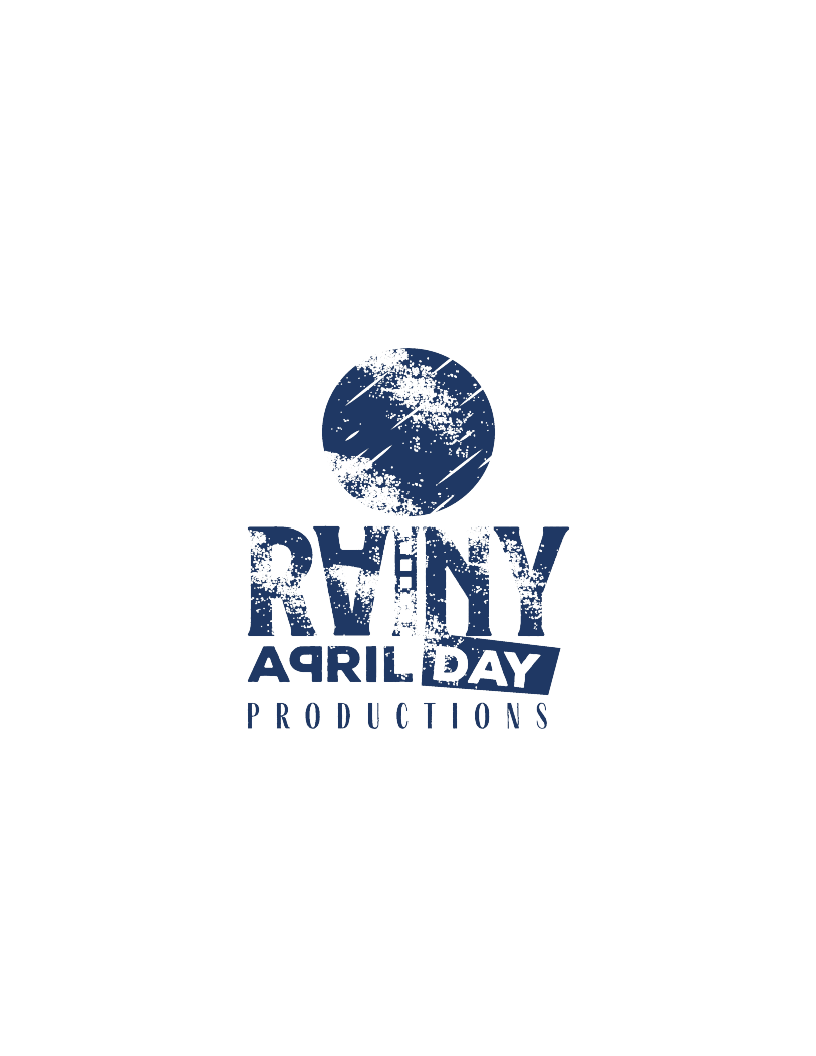 Film Website
Blog
Facebook
Instagram
Posting Frequency: Every two weeks
Posting Frequency: Monthly
Posting Frequency: Twice a week
Posting Frequency: Twice a week
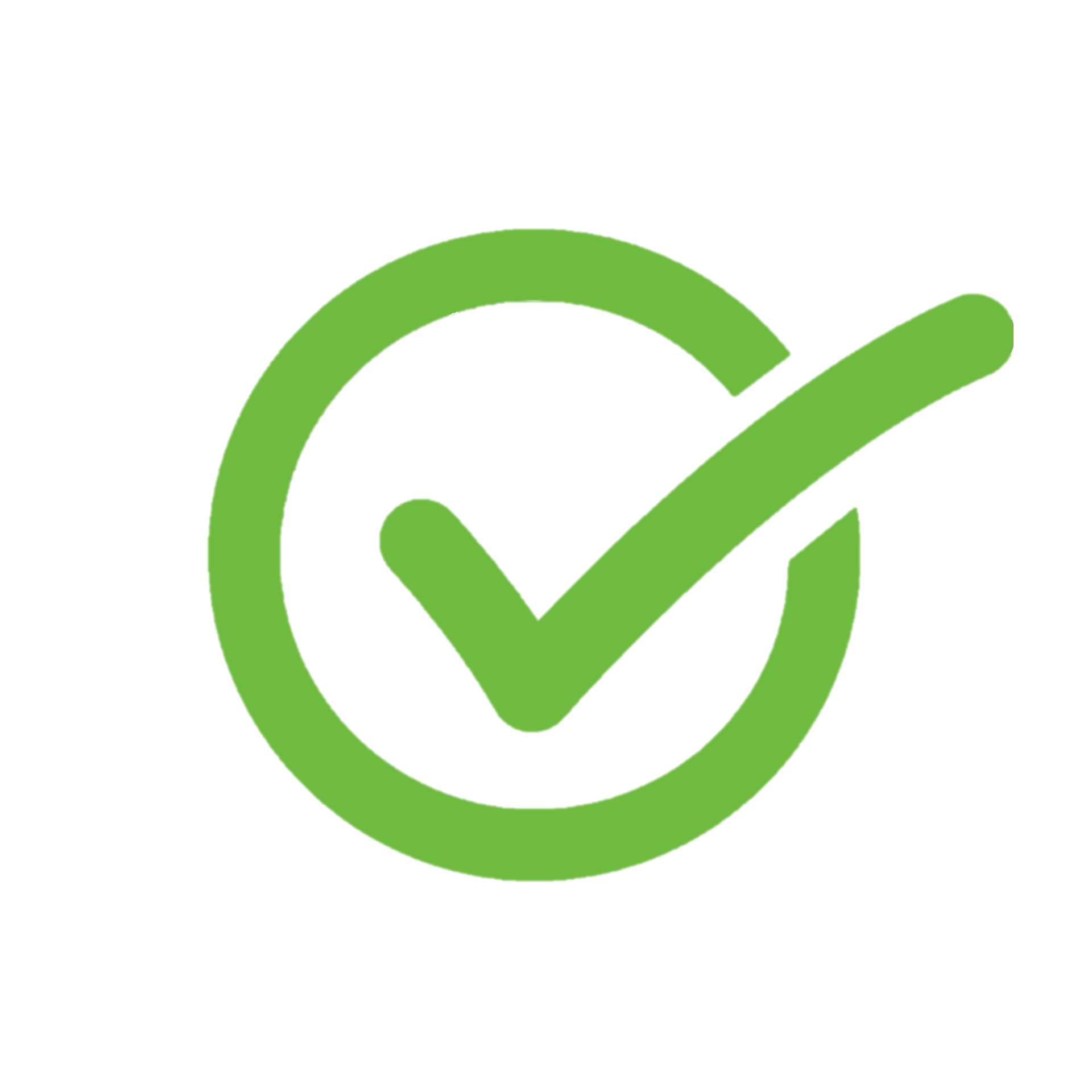 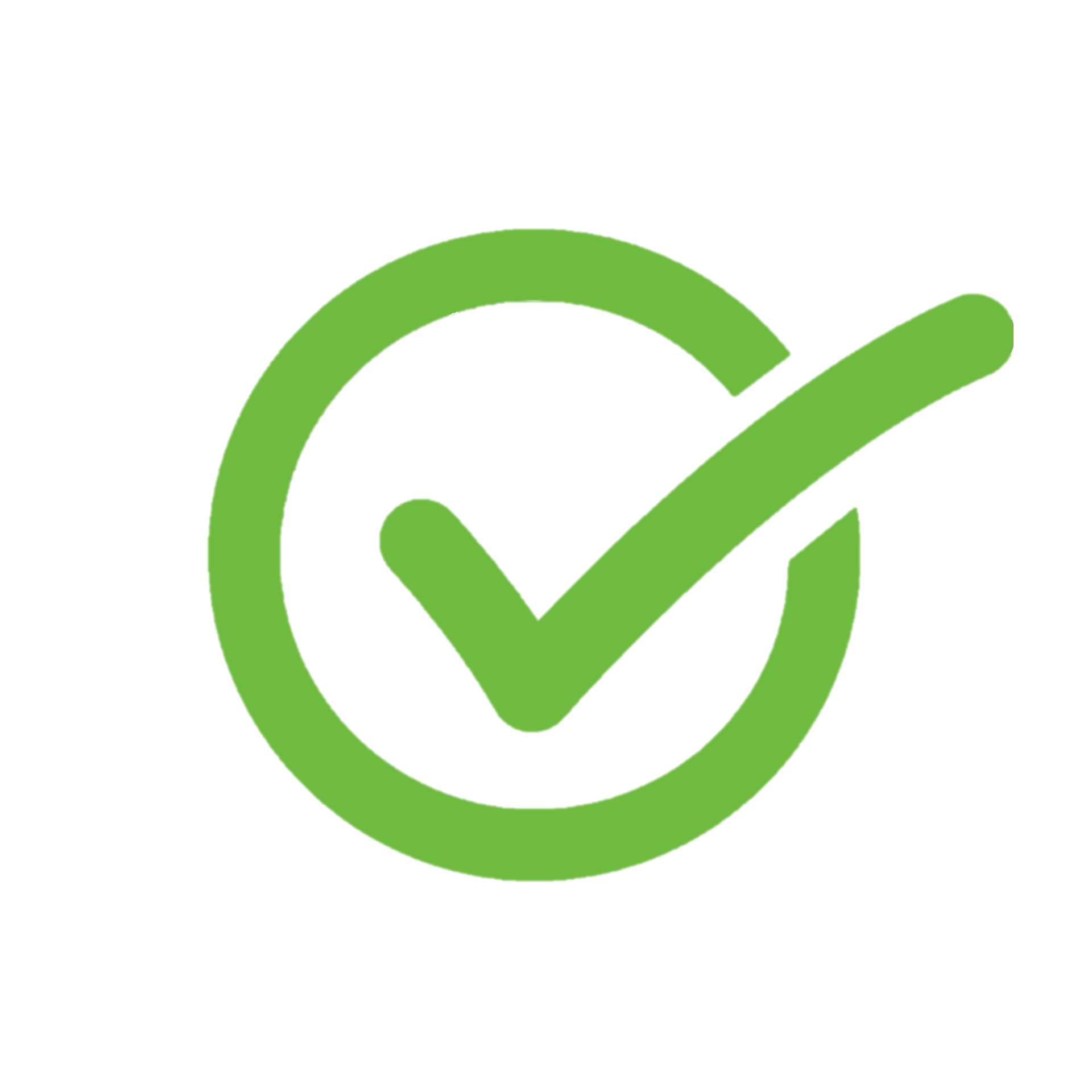 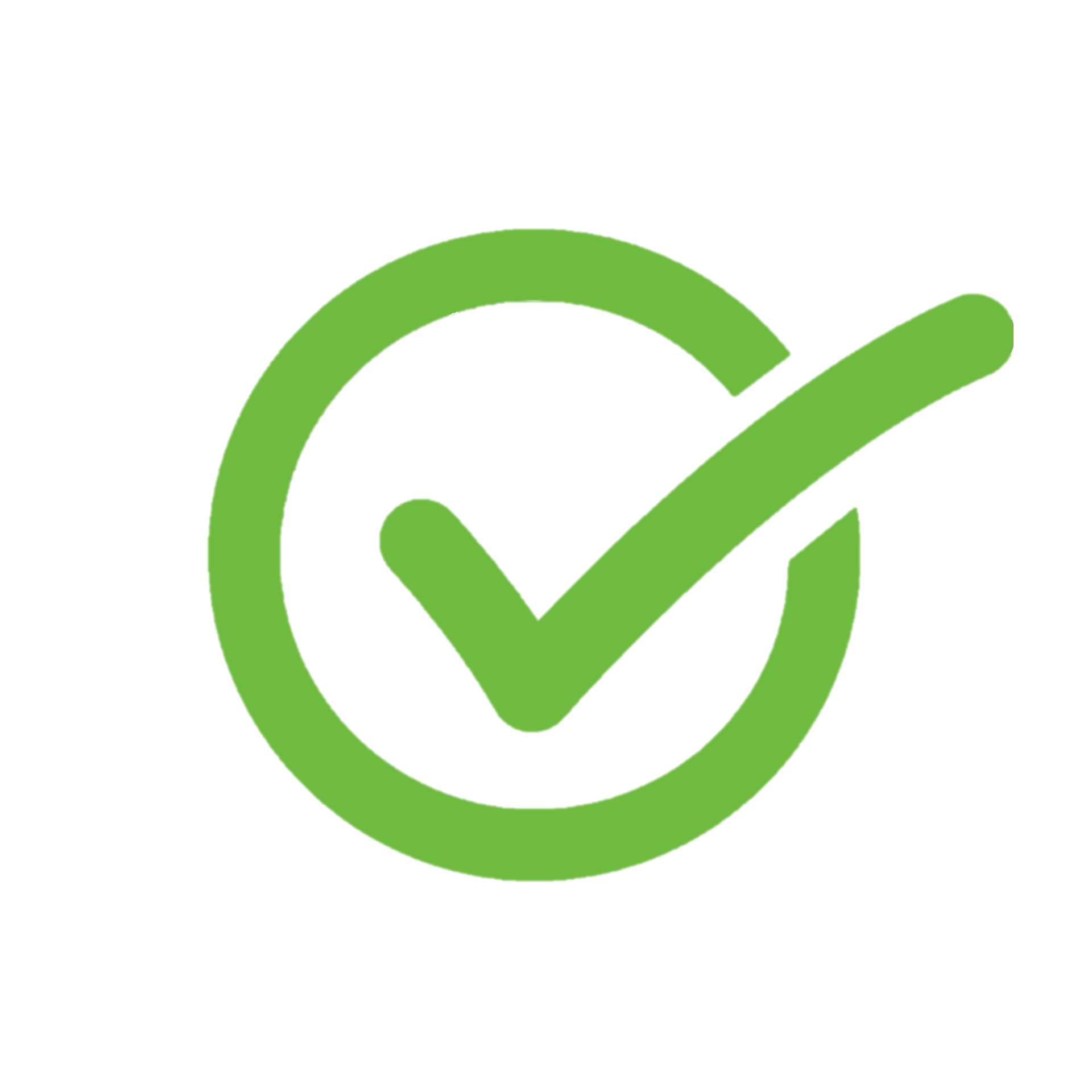 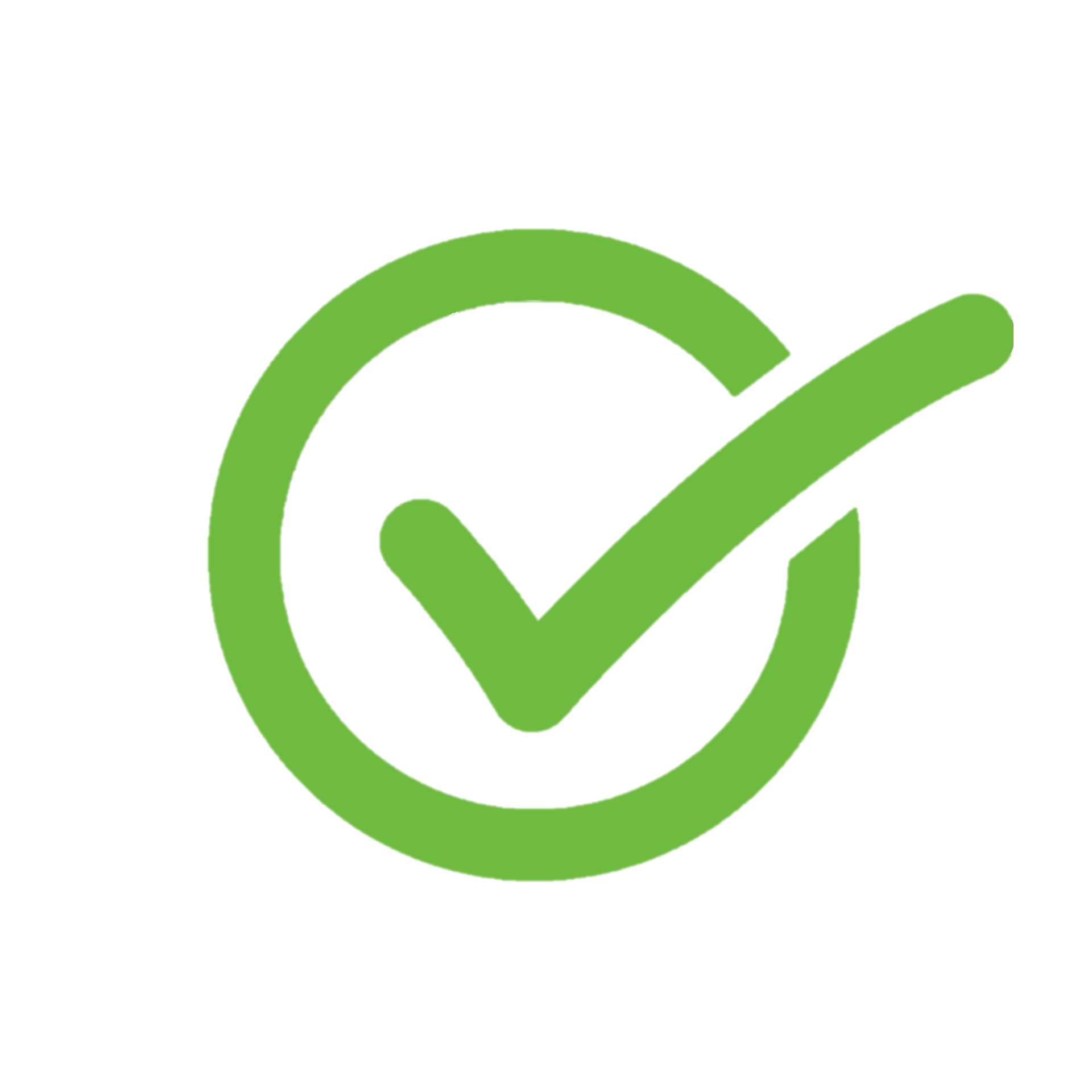 Post teasers and trailers to engage audiences.
Provide personal experiences of the cast and crew involved in the production.
Increase awareness of the film and reach a broader audience.
Increase awareness of the film and reach a broader audience.
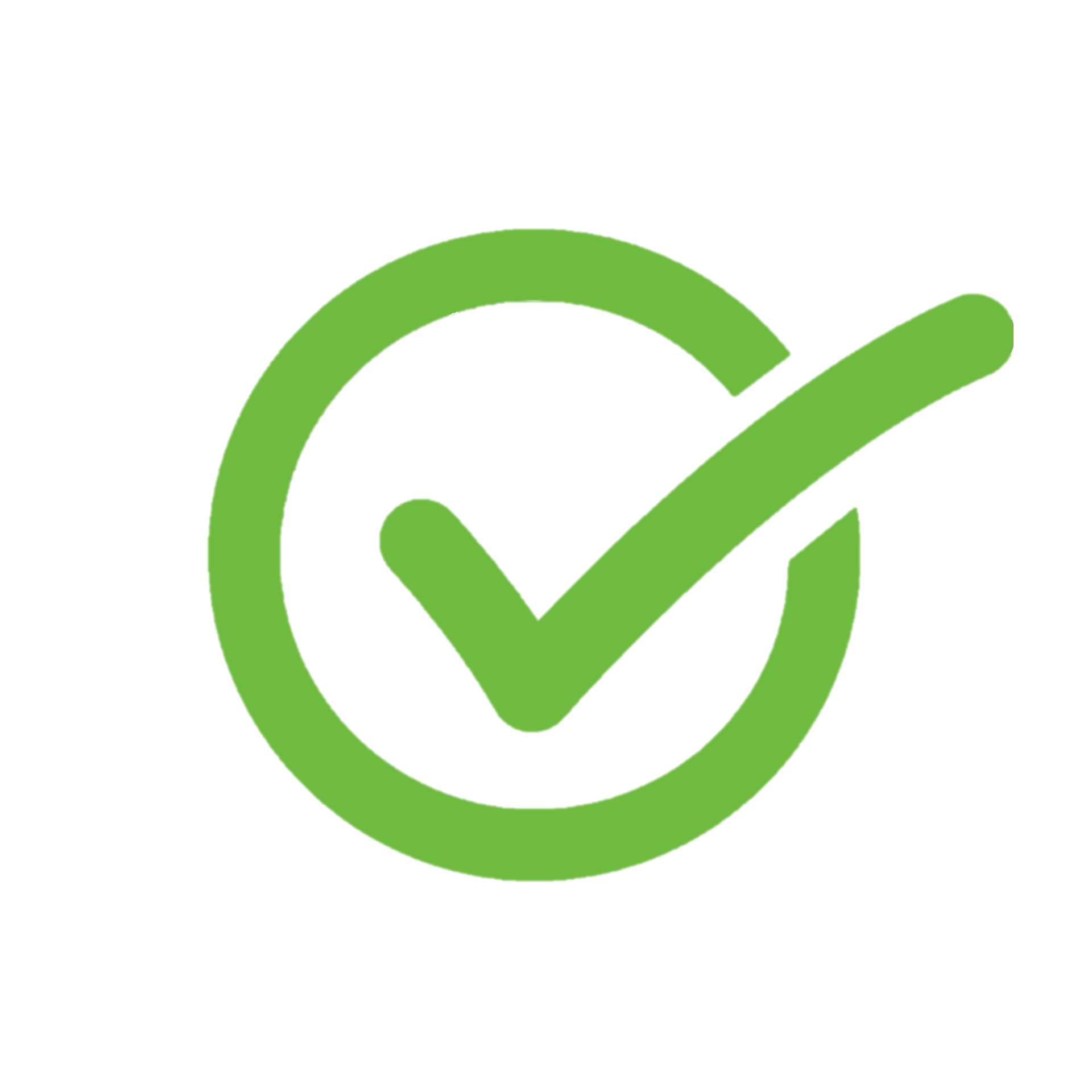 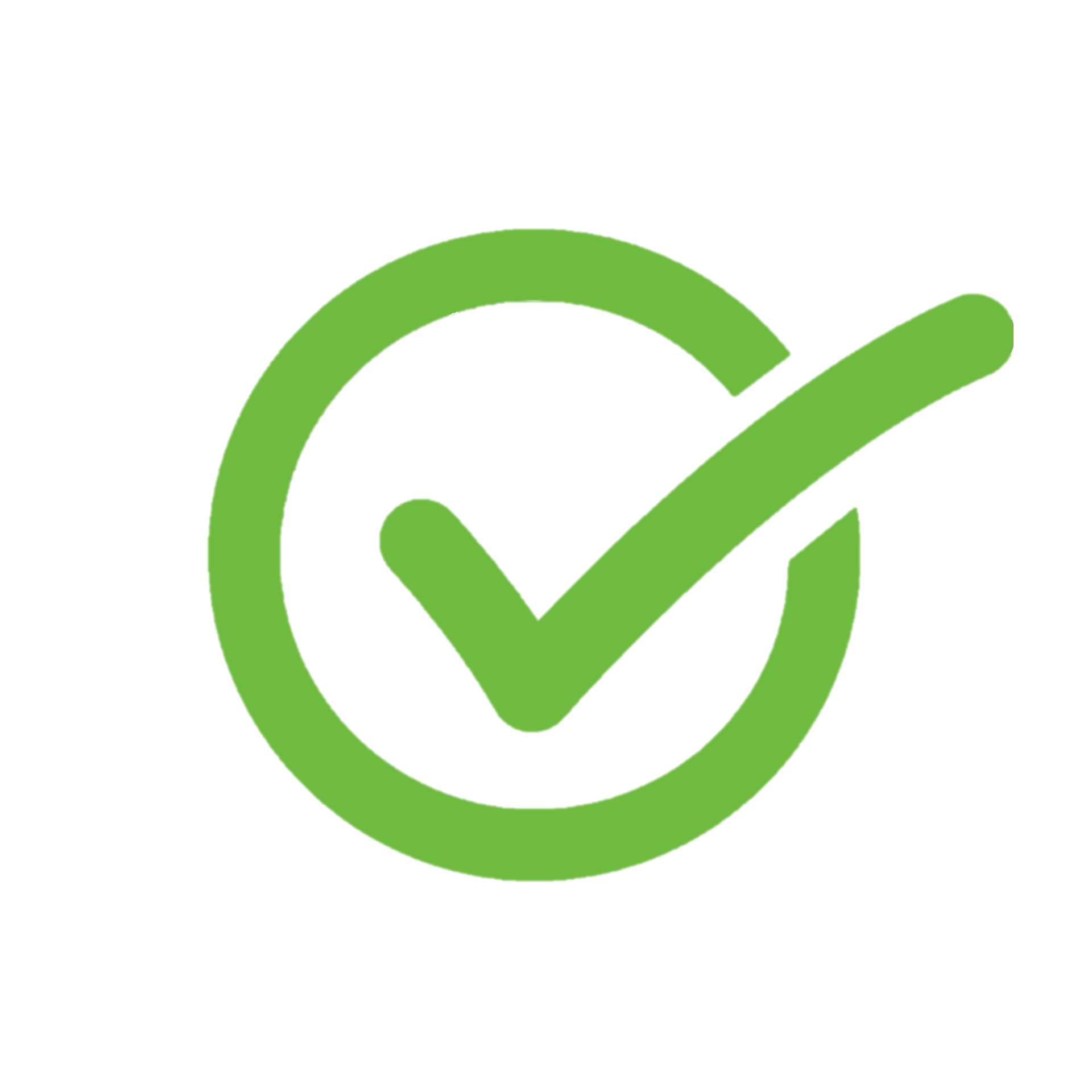 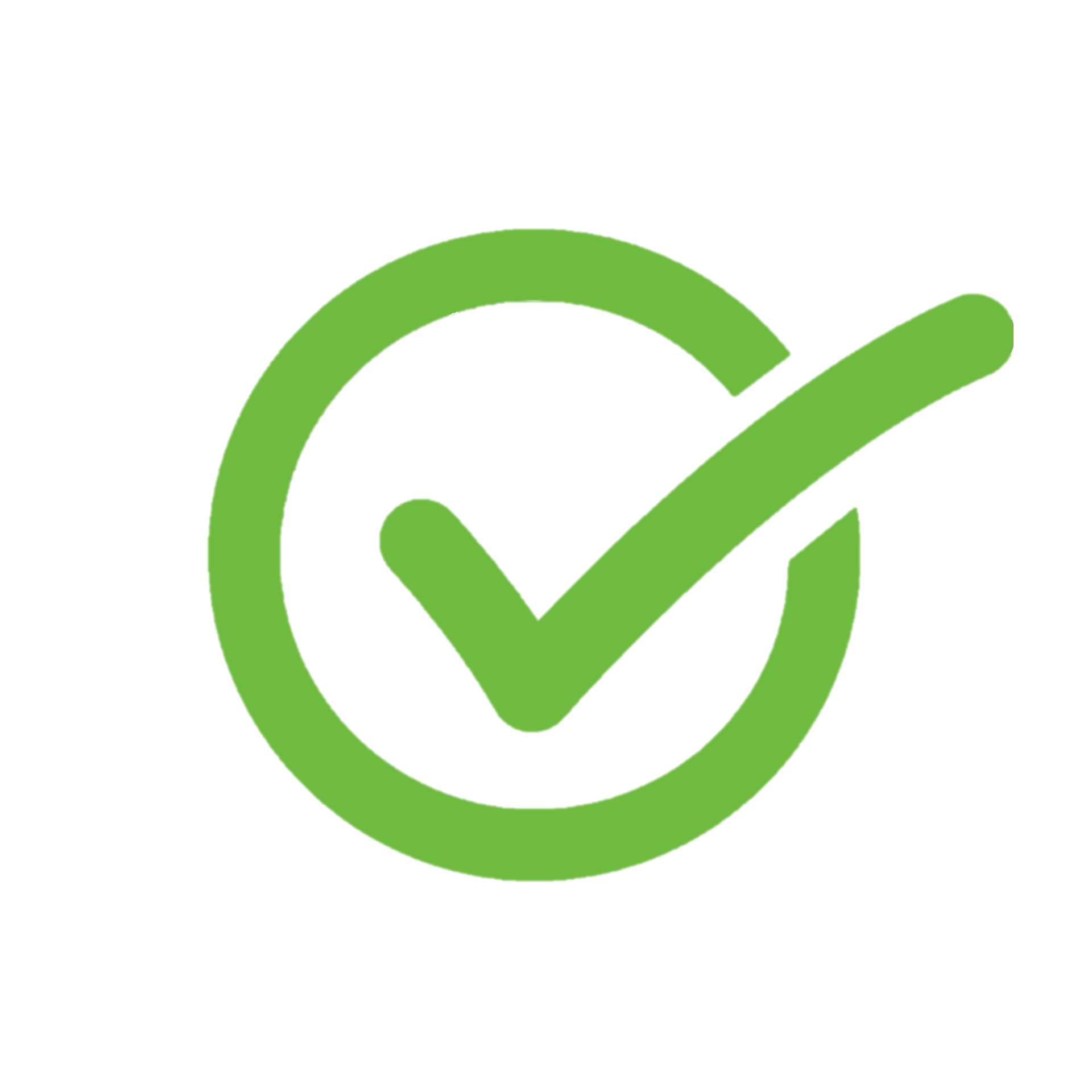 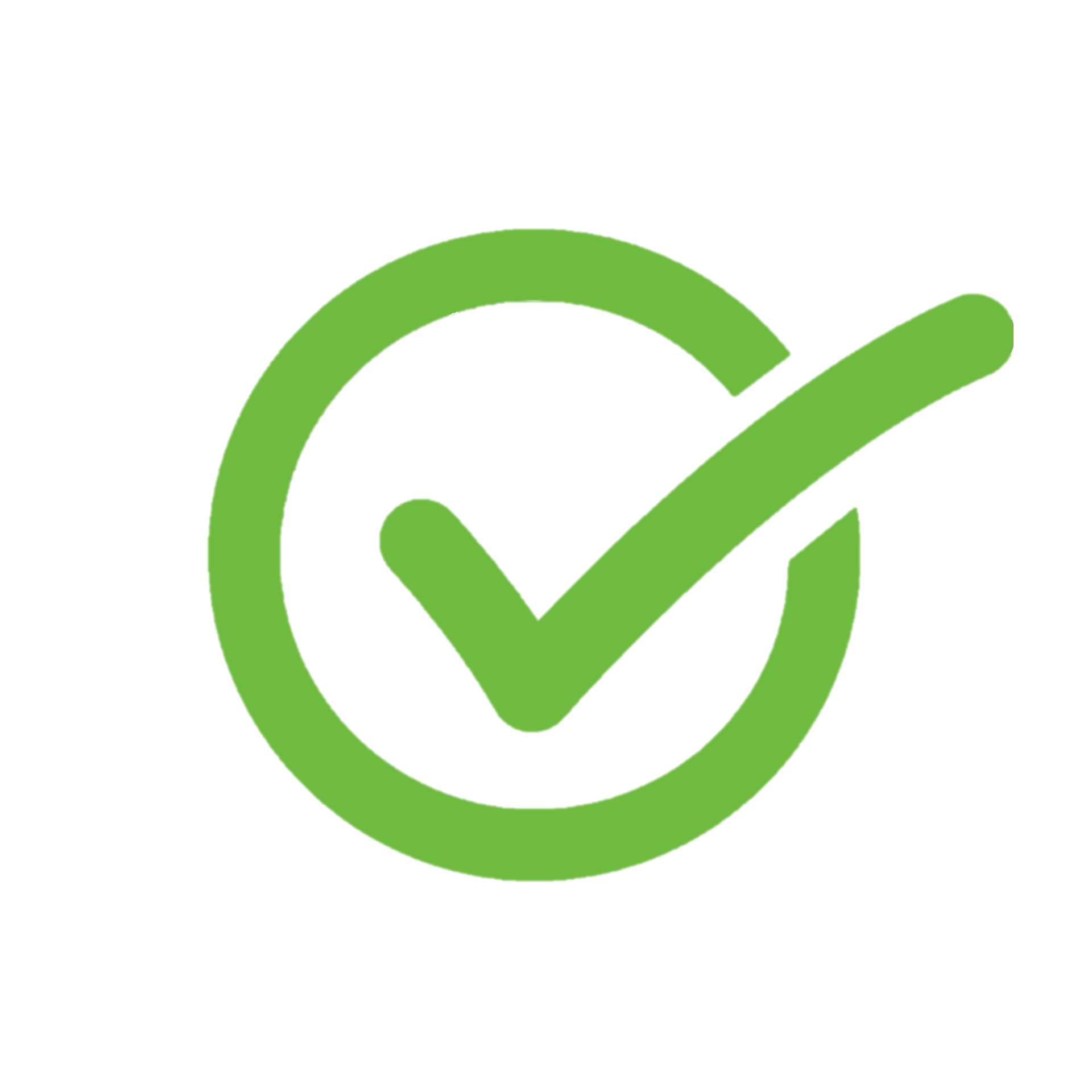 Share behind-the scenes interviews with the cast and crew.
Increase engagement for the film by providing up-to-date progress.
Track the primary audience’s response to the film to gauge interest.
Track the primary audience’s response to the film to gauge interest.
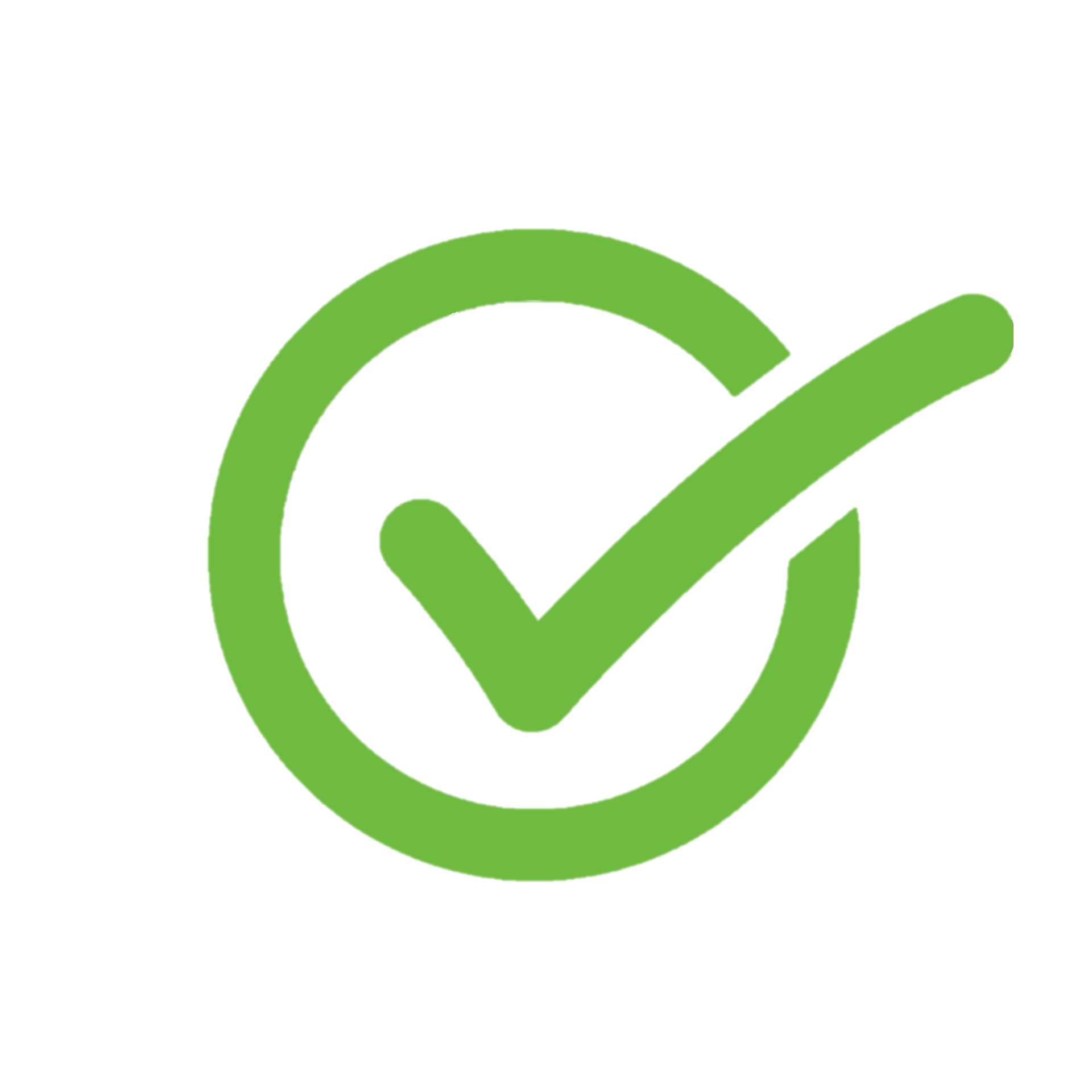 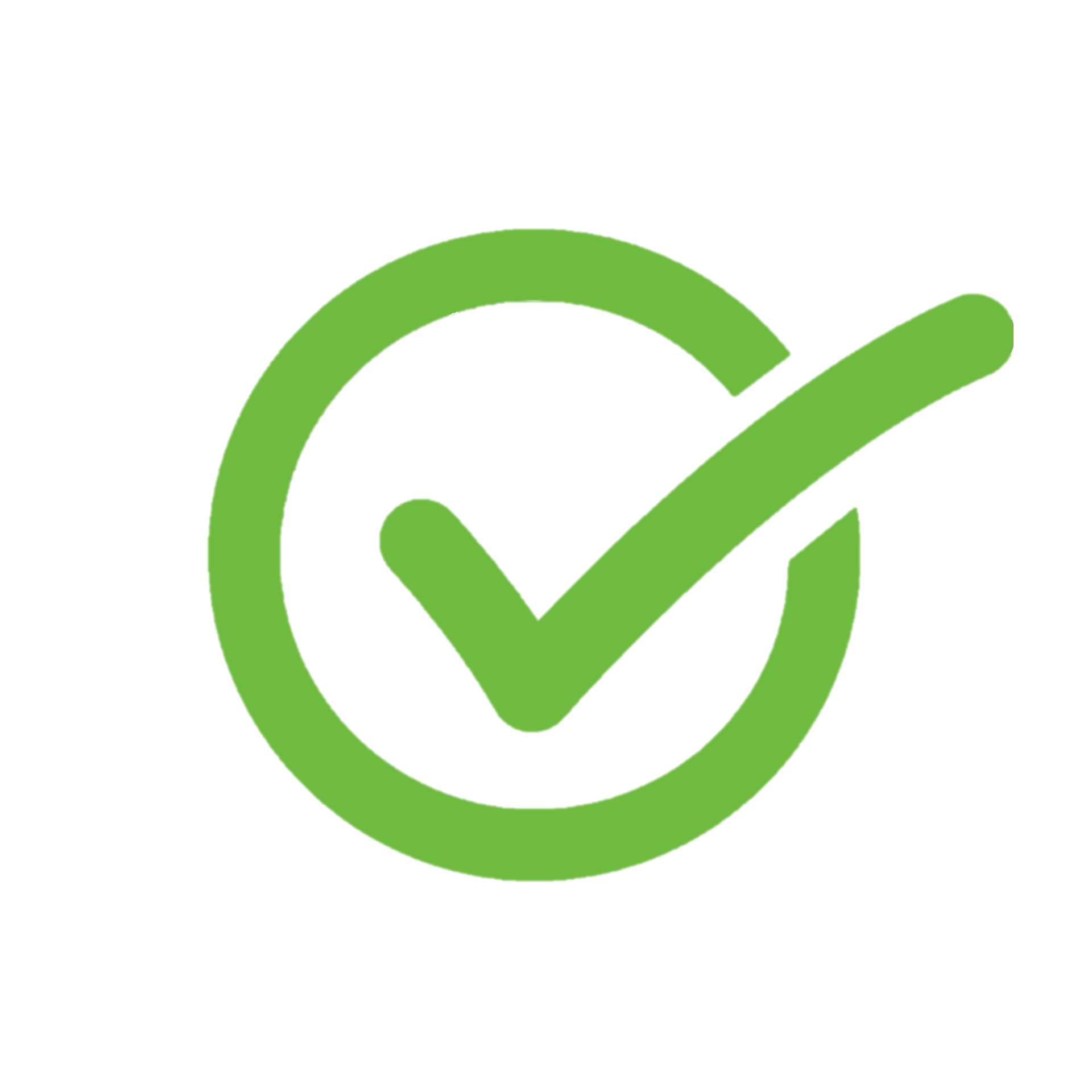 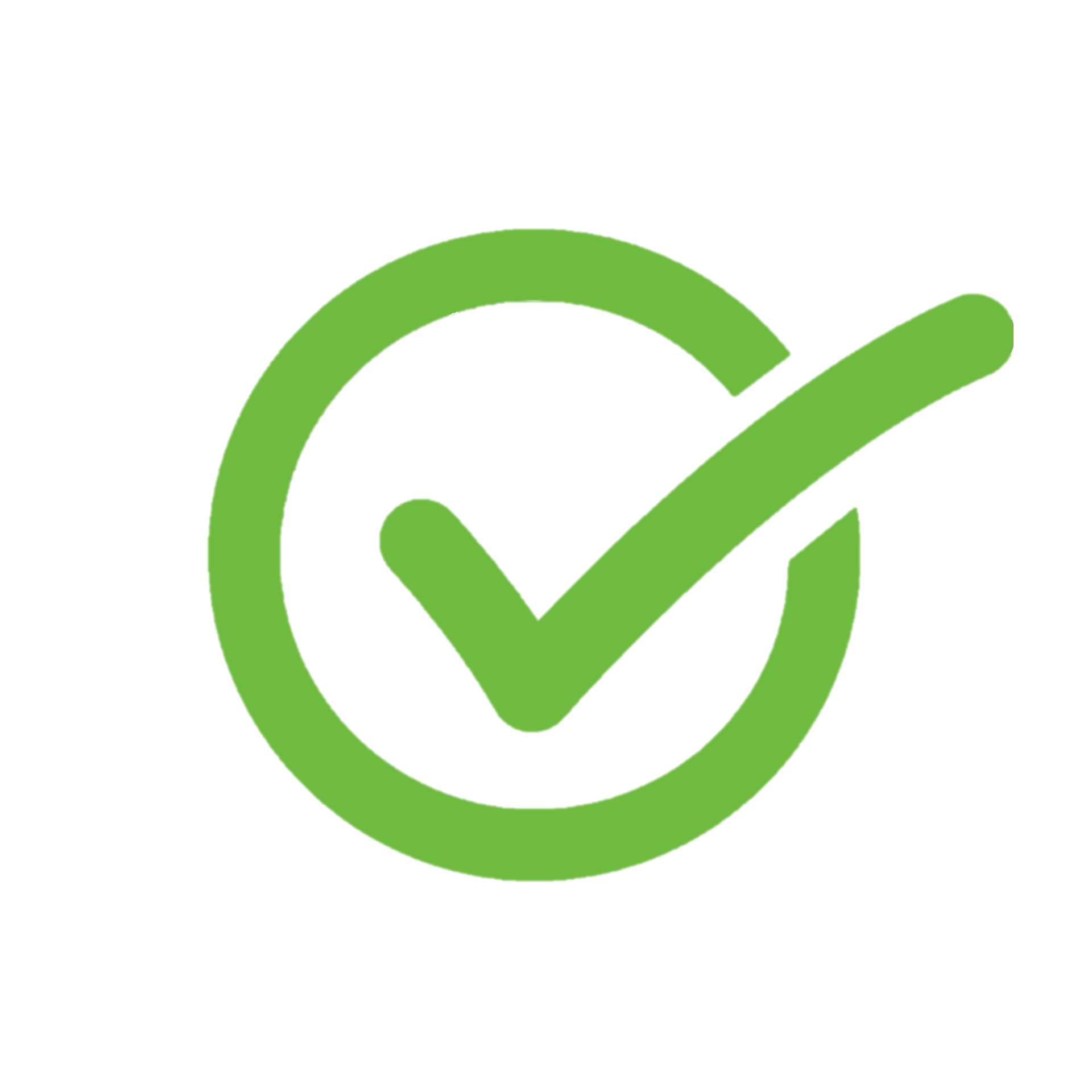 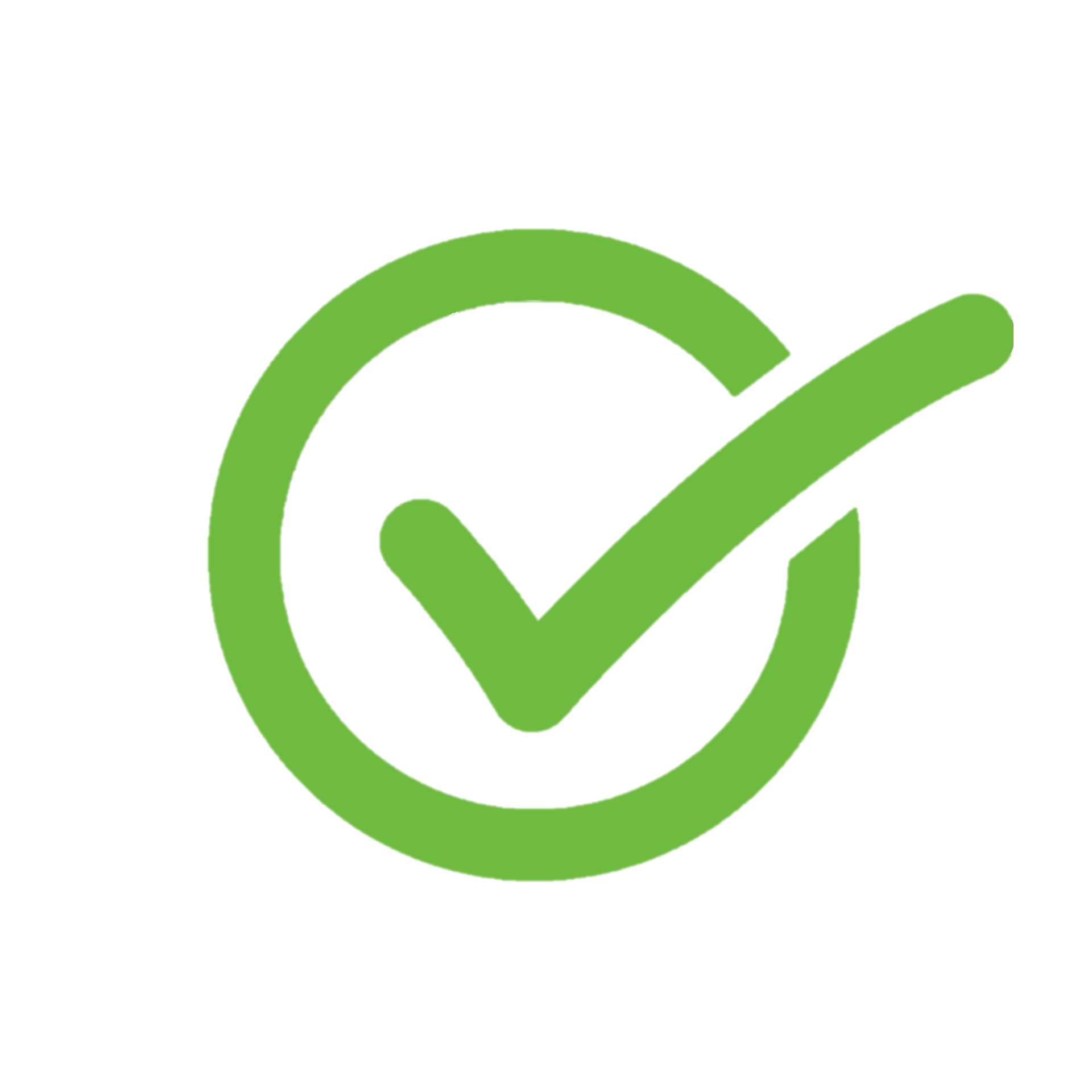 Keep audiences up-to-date on our pre-production, production, and post production progress.
Serve as another tool to discuss the film’s message and get responses from audiences.
Build anticipation for the release of the film and the film screening.
Build anticipation for the release of the film and the film screening.